Т.Миңнуллинның балалар өчен язылган
 сәхнә әсәрләрендә аллегория алымы

 
                                                                                               Башкарды:
                                                                                                      Казан шәһәре Мәскәү районы
                                                                                                      “87 нче рус-татар урта гомуми белем          
                                                                                                       мәктәбе”нең 9 А сыйныфы укучысы
                                                                                                      Алимова  Эльвина Ильяс кызы
      

                                                                                              Фәнни җитәкче: 
                                                                                              татар теле, әдәбияты укытучысы                      
                                                                                              Гәрәева Лилия Тәлгать кызы
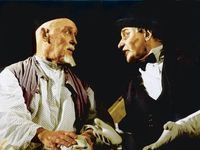 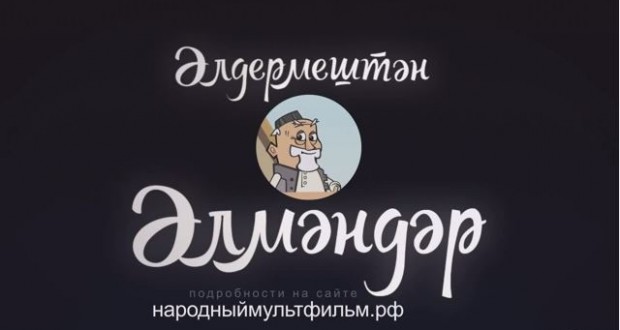 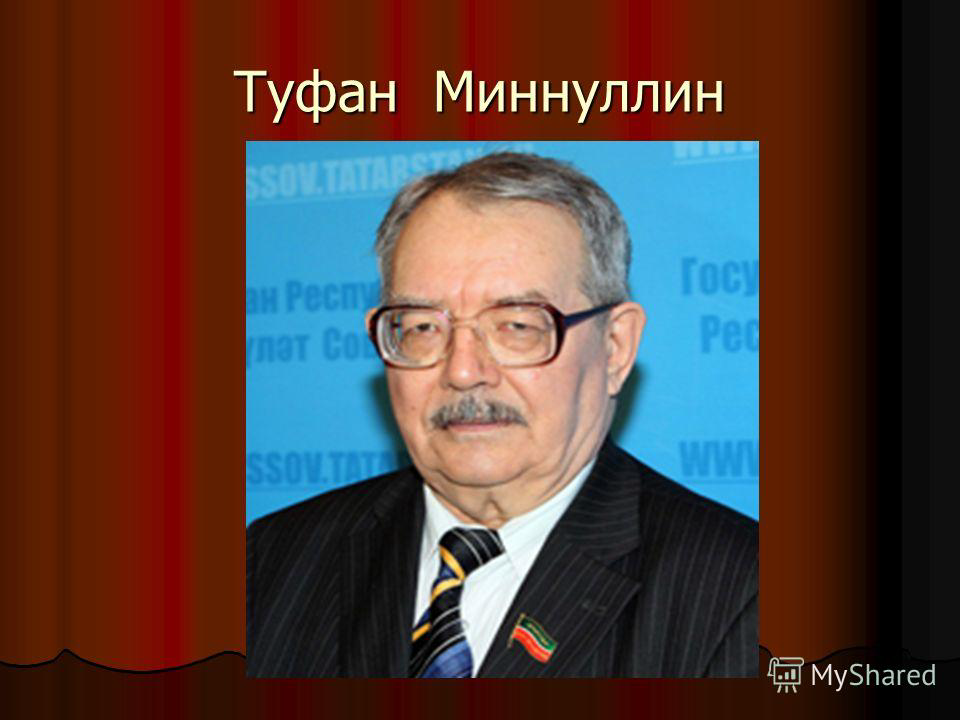 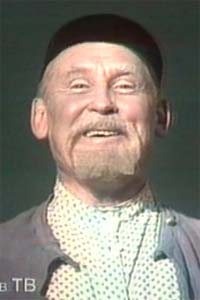 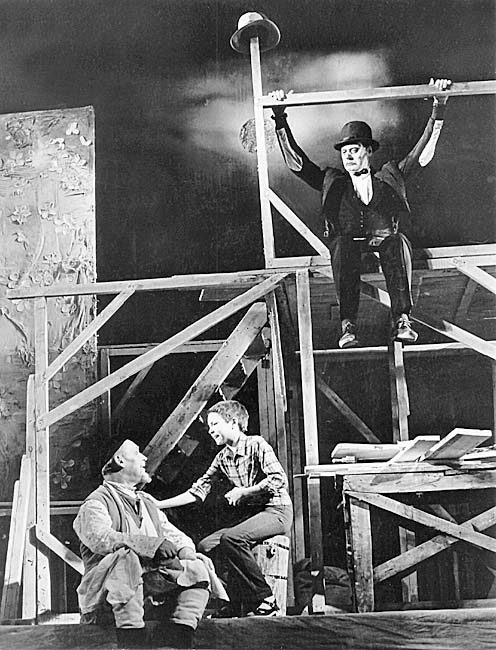 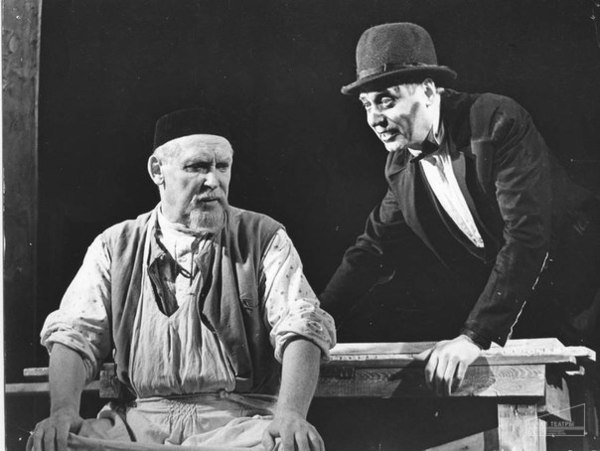 Туфан Миңнуллин иҗатында һәм татар театры тарихында аерым урын алып торучы, тамашачыны елатучы һәм көлдерүче комедия – “Әлдермештән Әлмәндәр”.    
    Әлмәндәр карт татар халкының рухи байлыгын, физик ныклыгын, тирән акылын, матур гореф-гадәтләрен, намуслы яшәү рәвешен чагылдыра.      Күренекле галим И.Нуруллин “...үлем белән үлемсезлек кебек мәңгелек теманы яктырткан...” дип югары бәя бирә.
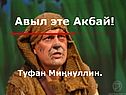 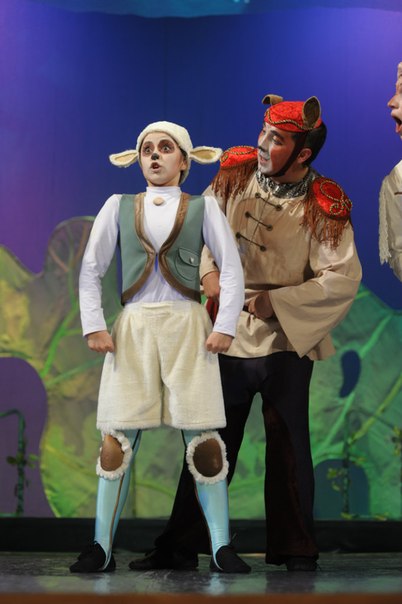 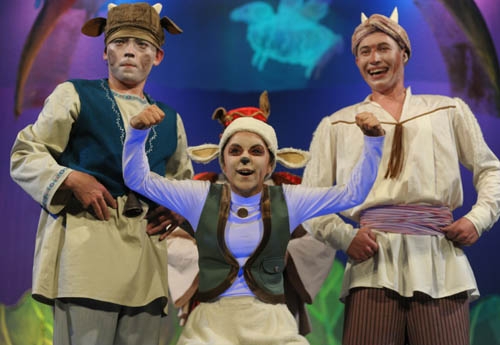 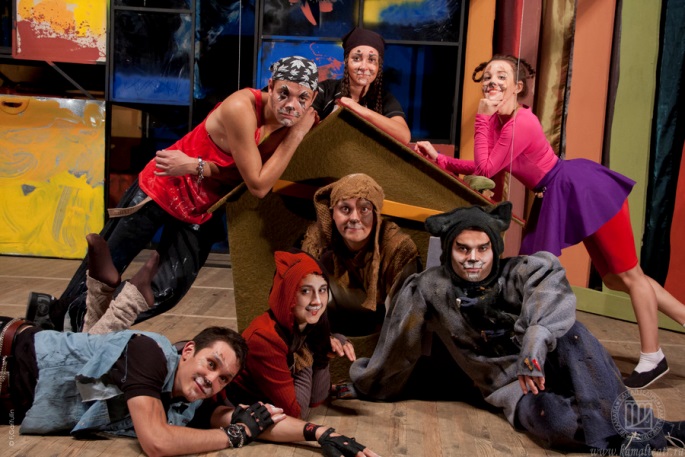 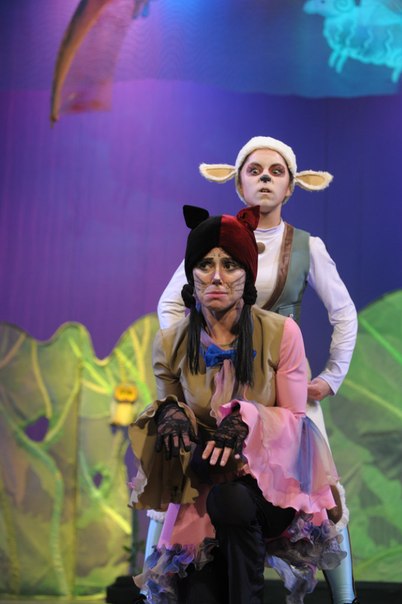 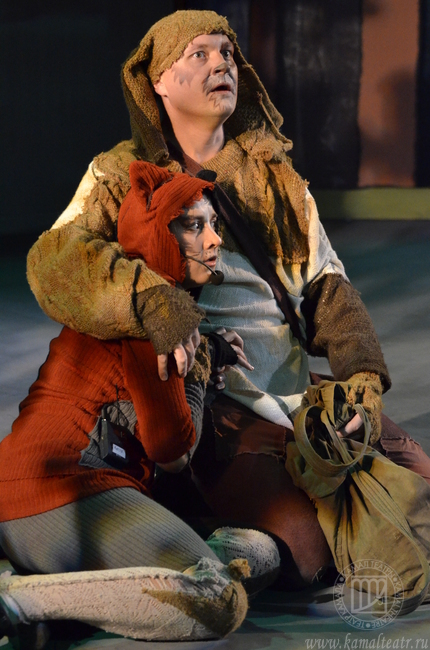 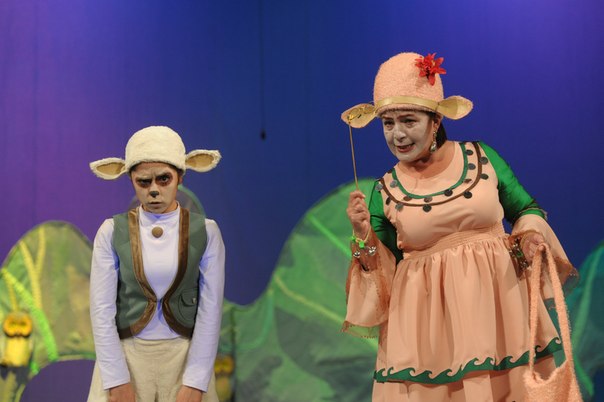 Тикшеренүнең төп объекты – авторның “Авыл эте Акбай”, “Акбай нигә күңелсез?”,  “Акбай, Тәмлетамак һәм Этбүреләр”, “Акбай һәм Сарык малае” пьесаларындагы аллегория алымы.
	
 Төп максатыма ирешер өчен түбәндәге сорауларга җавап бирергә тиеш булырмын:

 Нәрсә ул аллегория?
Әдәбият тарихында ул ничек чагылган?
Туфан Миңуллинның “Авыл эте Акбай” драма әсәрләре циклында аллегория алымы ярдәмендә нинди проблемалар тасвирланган?
“Аллегория” (“читләтеп” һәм “сөйлим” дигән мәгънәдәге грек сүзләреннән) – читләтеп сөйләүгә нигезләнгән тропларның бер төре.
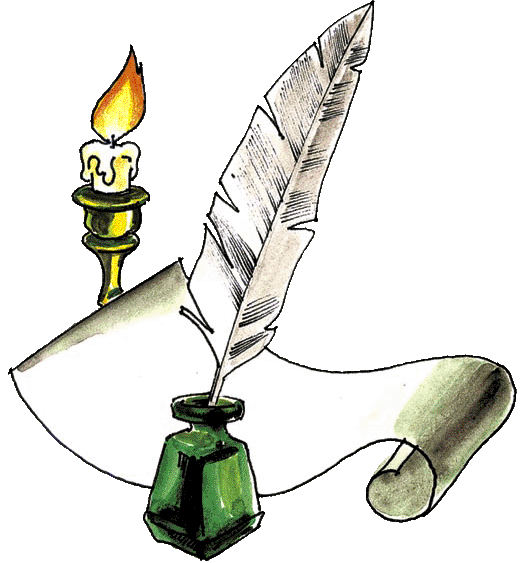 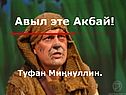 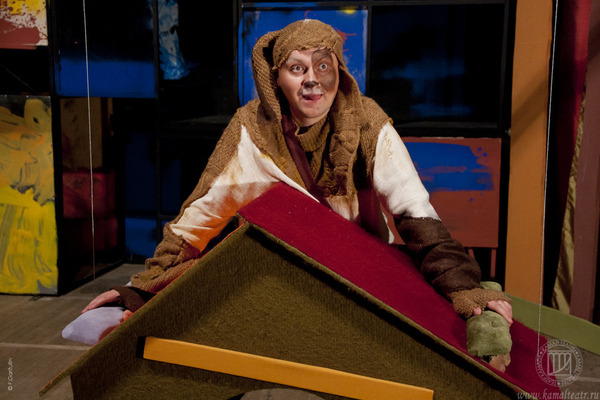 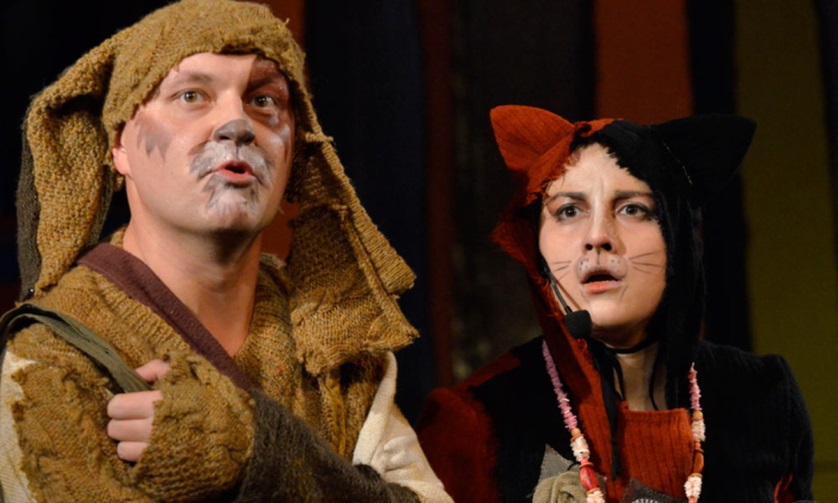 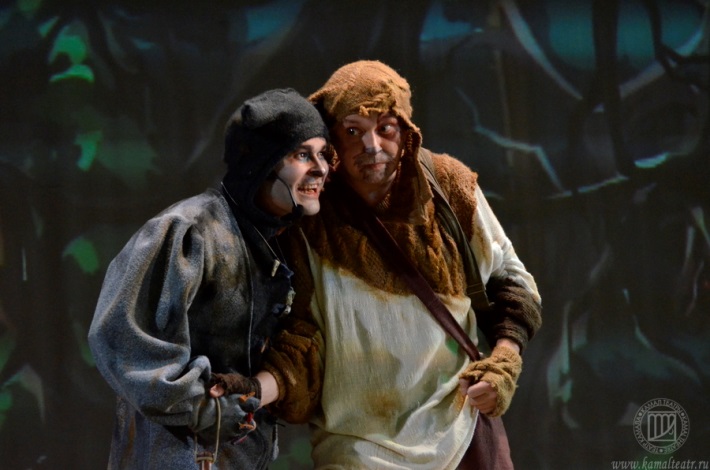 Үз алдыма куелган максатыма түбәндәге бурычларны үтәп ирештем:

“аллегория” төшенчәсен ачыкладым;
аллегориянең әдәбият тарихында кулланылышын өйрәндем;
Т.Миңнуллинның иҗатын күзәттем;
пьесалар циклын тикшердем.
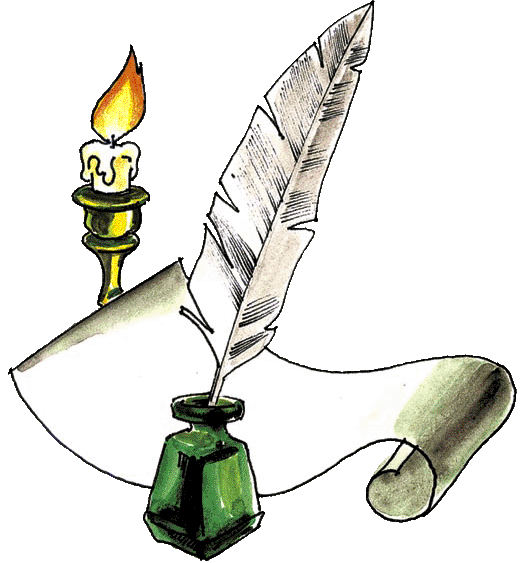 ИГЪТИБАРЫГЫЗ ӨЧЕН 
БИК ЗУР РӘХМӘТ!
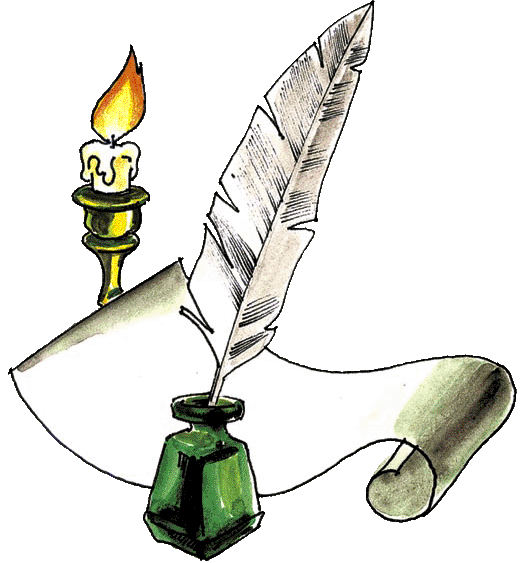